Considérations neutroniques - Approche Transient Fission Matrix
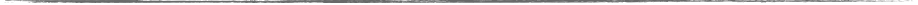 Principe général : Caractériser la réponse du système sur une génération (fonction de Green)
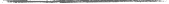 correspond à une colonne de la matrice
fuite
colonne j
absorption
ligne i
émission
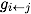 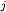 x
=
produit matriciel
fission
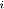 fission
matrice du transport de neutrons
distribution quelconque
propagation d’une génération
réacteur discrétisé en 4 volumes
neutron source (père)
neutron produit (fils)
Elément          de la matrice : 
production de neutrons vers le volume i par neutron source émis en j
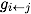 aspect temporel ?
méthode 1 : discrétiser les matrices de fission dans le temps
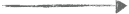 Il s’agit des matrices de fission
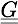 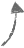 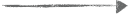 méthode 2 : calculer une autre matrice contenant les temps de propagation moyen de i←j :
❗️notation matrice❗️
1
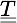 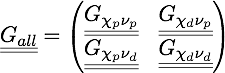 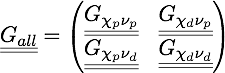 Considérations neutroniques - Approche Transient Fission Matrix
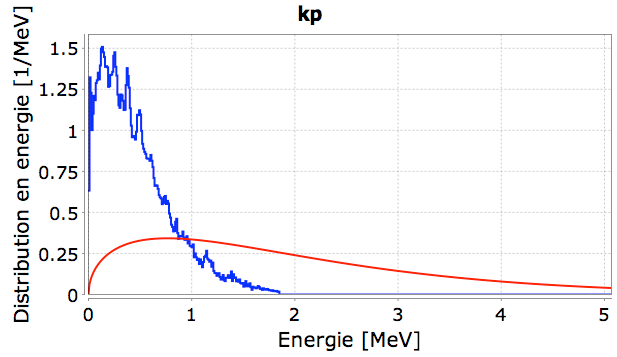 Spectre d’émission des neutrons - 233U
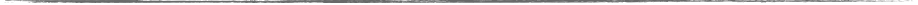 spectre retardé : χd
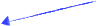 Distribution en énergie [MeV-1]
spectre prompt : χp
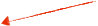 Mais … les neutrons peuvent être prompts ou retardés !
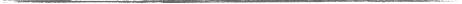 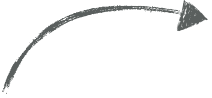 besoin d’opérateurs de transport distincts :
sur l’émission χp ou χd
sur la production νp ou νd
Energie [MeV]
[ENDF/B-VII.1 ]
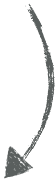 p ⇾ p
d ⇾ p
p ⇾ d
d ⇾ d
2
Considérations neutroniques - Approche Transient Fission Matrix
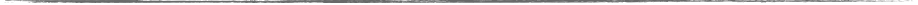 propriétés utiles
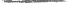 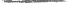 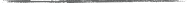 distribution des sources promptes à l’équilibre
Vecteur propre, valeur propre :
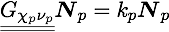 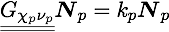 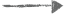 facteur de multiplication prompt
Carte d’importance des sources : (pour le calcul de paramètres effectifs)
Le flux adjoint, solution de l’équation adjointe du transport, correspond au transport des neutrons inversé dans le temps.
La matrice transposée i←j : i→j correspond au transport des sources en remontant les générations !
carte d’importance des sources promptes 
(= combien de neutrons viennent de cette position)
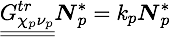 Prise en compte des neutrons retardés :
On crée une matrice comprenant le transport de tous les neutrons, prompts et retardés
p ⇾ p
d ⇾ p
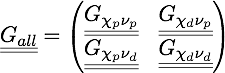 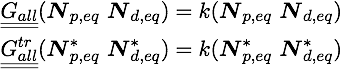 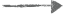 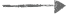 p ⇾ d
d ⇾ d
3
\gm{\G_{all}} =  \begin{pmatrix} \gm\Gpp & \gm\Gdp \\ \gm\Gpd & \gm\Gdd \end{pmatrix}
\eq{
	\gm{\G_{all}}      (\gv\N_{p,eq}~\gv\N_{d,eq}     ) &= k (\gv\N_{p,eq}~\gv\N_{d,eq}    ) \\
	\gm{\G_{all}^{tr}} (\gv\N_{p,eq}^*~\gv\N_{d,eq}^* ) &= k (\gv\N_{p,eq}^*~\gv\N_{d,eq}^*)
}
durée de vie
Fraction effective de neutrons retardés
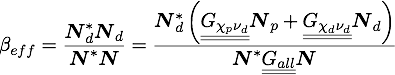 Considérations neutroniques - Approche Transient Fission Matrix
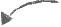 retardés
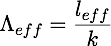 Temps de génération prompt effectif
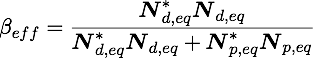 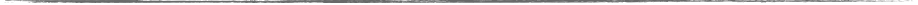 Calcul de paramètres cinétiques effectifs
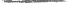 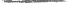 depuis la matrice des temps de propagation          (local), on extrait la durée de vie prompte effective leff (global)
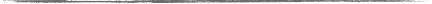 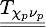 retardés
prompts
temps moyen  x  production  x  sources
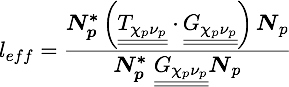 production  x  sources
pondération par l’importance
ces paramètres seront très utiles pour valider l’approche développée !
4
classic formulation:
\gm\Gpp\gv\N_p(t)\frac{\dif t}{\tpsvieeff}
\gm\Gdd\gdsum{f}{}{}\lambda_f\gv P_f(t)\dif t
\frac{\dif t}{l_{eff}}\gv{N_p}(t)
La population des sources de neutrons Np(t) est associée à leur temps caractéristique de disparition leff
Durant dt :
Equations de la cinétique neutronique
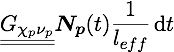 création prompt
création prompt
Considérations neutroniques - Approche Transient Fission Matrix
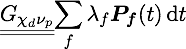 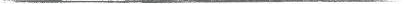 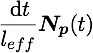 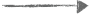 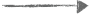 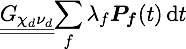 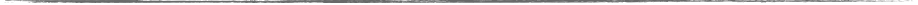 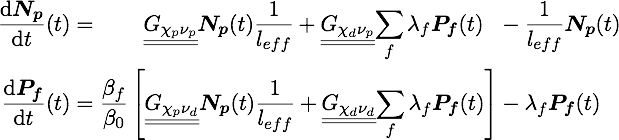 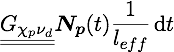 Approche TFM : aspect temporel
création précurseur
création précurseur
neutrons prompts
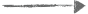 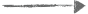 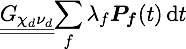 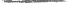 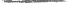 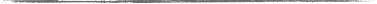 Méthode 1 :
discrétiser les matrices de fission dans le temps
la propagation des neutrons devient une série de produits matrice-vecteur
Méthode 2 :
utilisation de la matrice contenant les temps de propagation de j→i :
disparition précurseur
famille f de précurseurs
disparition prompt
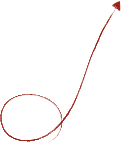 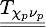 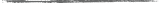 Rapide, distribution proche de l’équilibre : ok pour calculs classiques de transitoires
Précis, ok même si distribution de sources loin de l’équilibre
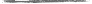 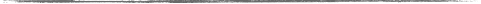 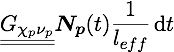 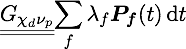 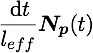 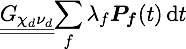 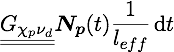 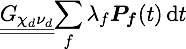 5
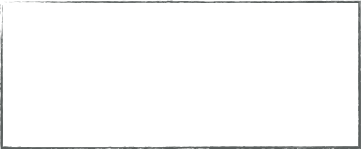 absorption
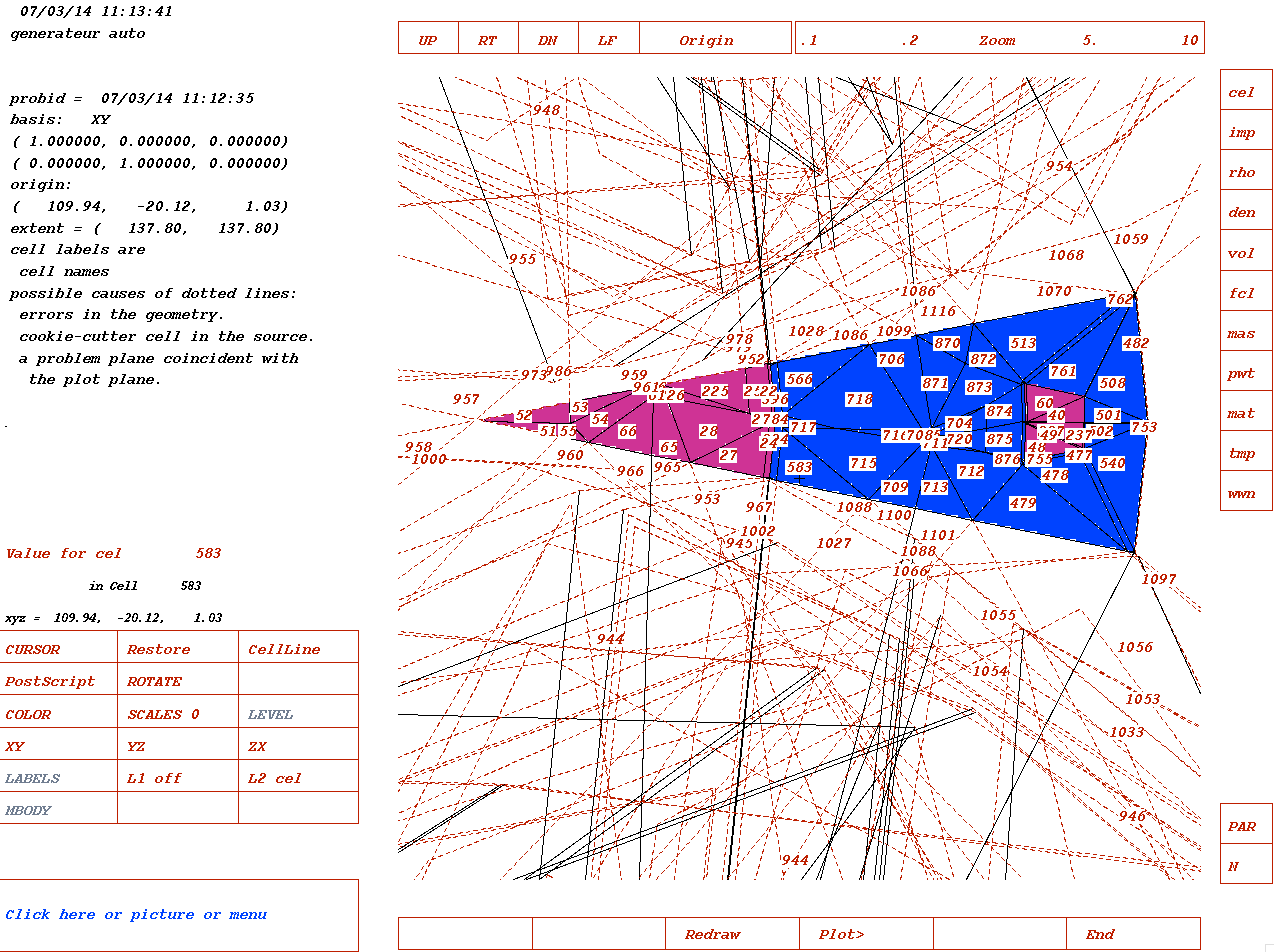 fission
Considérations neutroniques - Approche Transient Fission Matrix
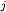 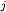 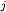 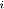 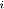 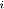 fuite
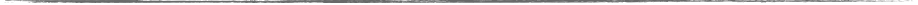 Implémentations numériques
émission
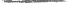 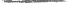 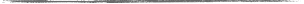 Méthode 1 - discrétisée en temps : TFM-M
Calcul des productions de neutrons sur une discrétisation spatiale et temporelle
Méthode 2 - condensée en temps : TFM-S
Dans un calcul critique, à chaque neutron source :- on mémorise si prompt ou retardé- on mémorise la position j de départ
A chaque interaction :- on récupère la position i- on enregistre le taux de fissions et la durée de vie
4 calculs (χp, χd, νp, νd) réalisés avec MCNP par discrétisation de la géométrie
Calcul lourd, avec ~1000 discrétisations spatiales et 100 en temps :- 1000x4 = 4000 calculs différents- 10002x4x100 = 400 millions de double                                          soit 3.2 Go …
Géométrie MCNP limitée :
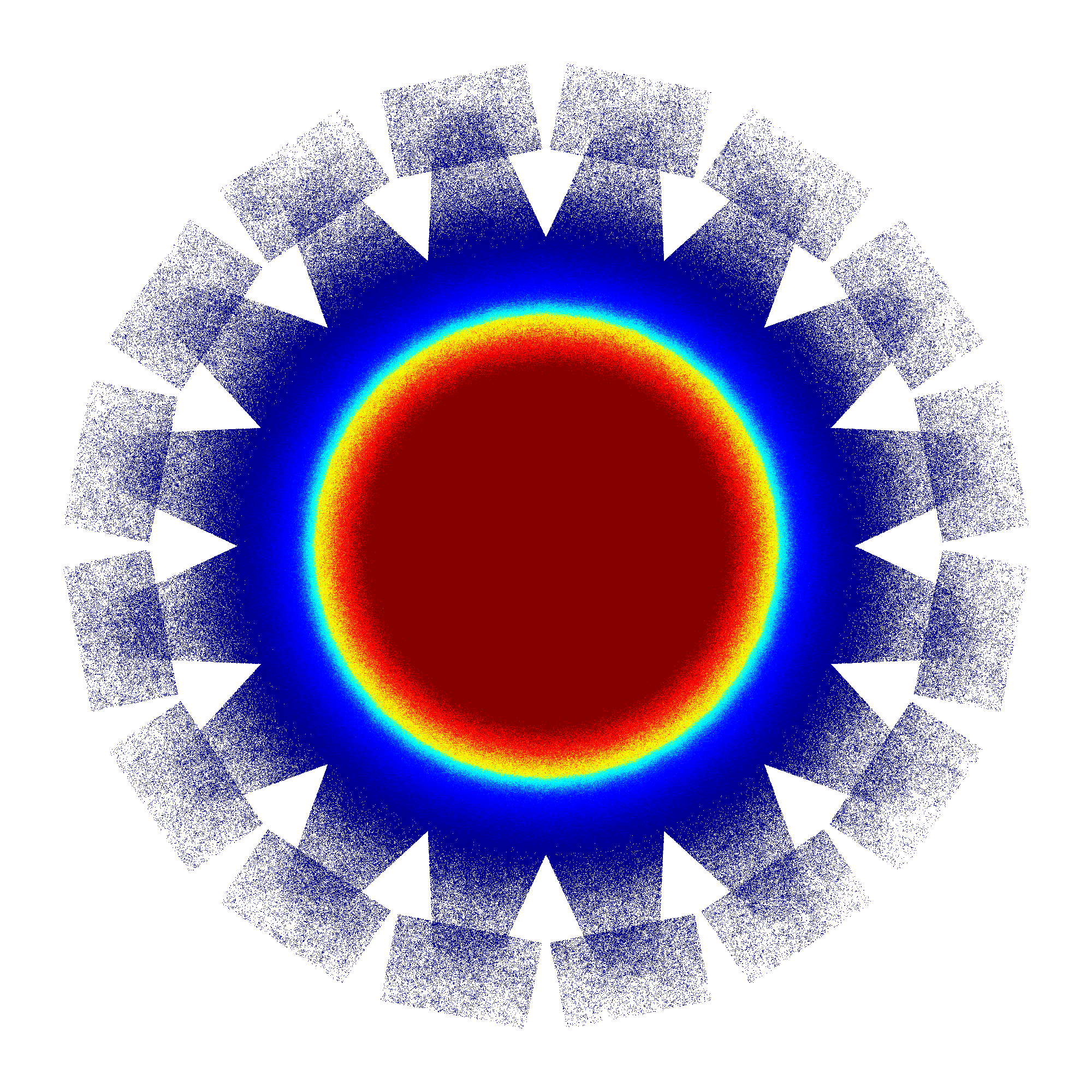 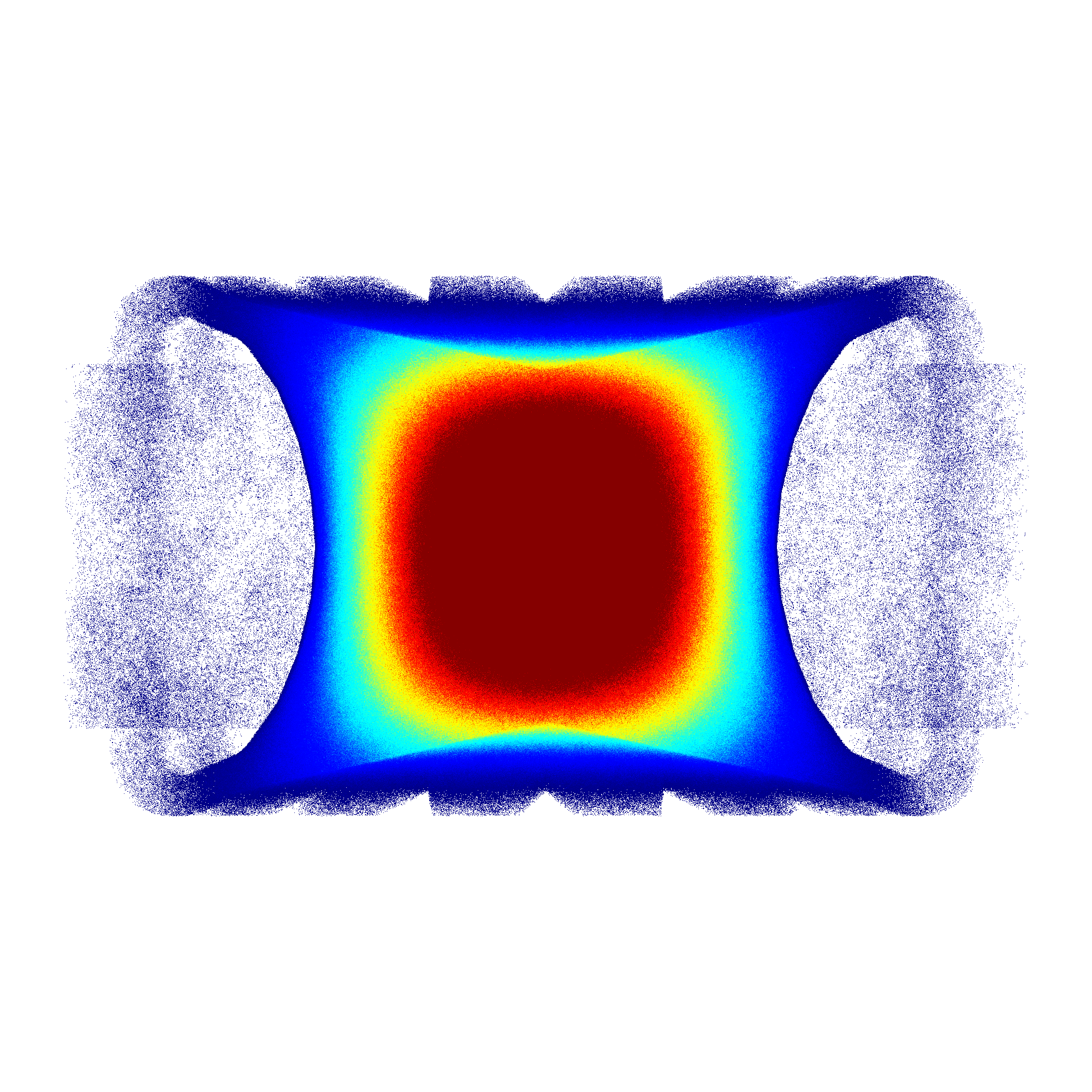 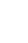 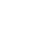 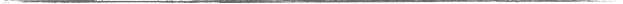 En un seul (unique) calcul on récupère l’ensemble des matrices de fission et celle des temps de propagation
SERPENT est capable d’utiliser un maillage CFD
Possible car il est aisé de modifier les sources de Serpent
Retenue pour les études couplées
[A. Laureau et al, Transient Fission Matrix : Kinetic calculation and kinetic parameters βeff and Λeff Calculation. Annals of Nuclear Energy, Annals of Nuclear Energy, Vol. 85, p. 1035-1044, 2015]
Flattop kinetics calculated parameters:
effective fraction of delayed neutron:

effective generation time:
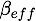 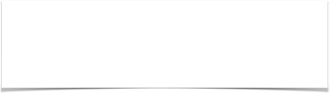 Experience Flattop - LANL
Références : Expérimental + IFP (Serpent classique)
Considérations neutroniques - Validation
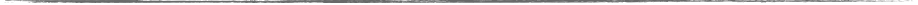 Expérience Flattop - statique
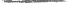 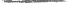 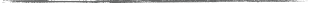 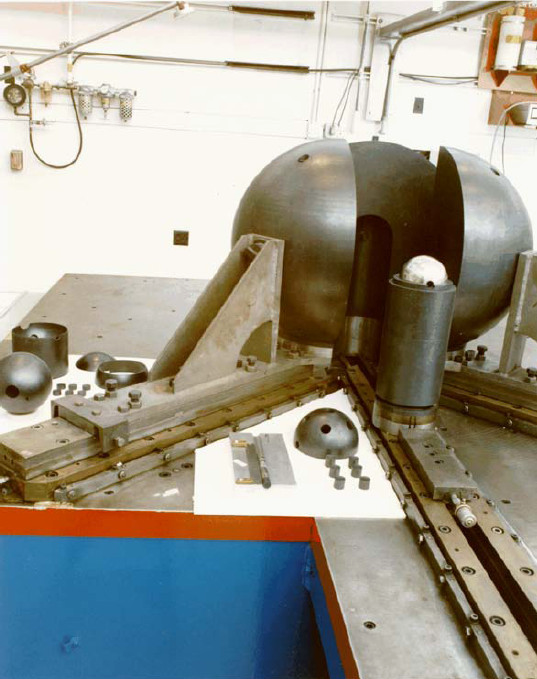 Observable expérimentale : αRossi
on se place à la criticité : k=kp+βeff=1
on se place à puissance très faible (peu de précurseurs)
un pulse de neutrons est envoyé dans le système
Unat
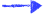 Pu
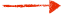 la cinétique gouvernée uniquement par les neutrons prompts :
à chaque génération de durée Λeff, 
la population diminue de -βeff, 
la décroissance de la gerbe suit une exponentielle de type :
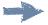 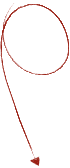 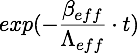 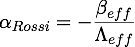 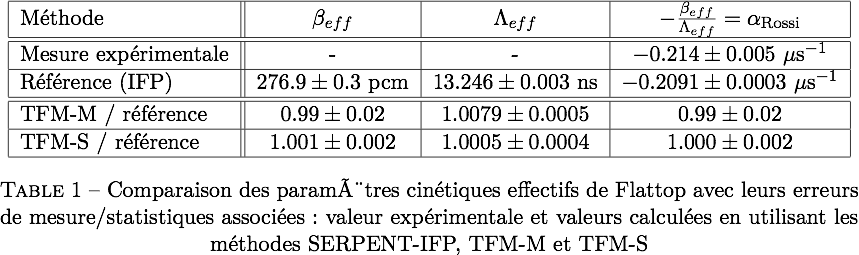 bon accord entre les méthodes TFM et un calcul de référence (pas de biais) …
… et avec les mesures expérimentales !
7
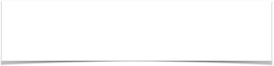 Référence : Cinétique 
Monte Carlo - Serpent
Considérations neutroniques - Validation
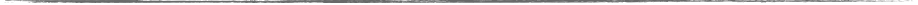 Expérience Flattop - dynamique
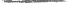 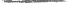 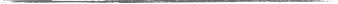 Evolution en temps (intégrée en espace)
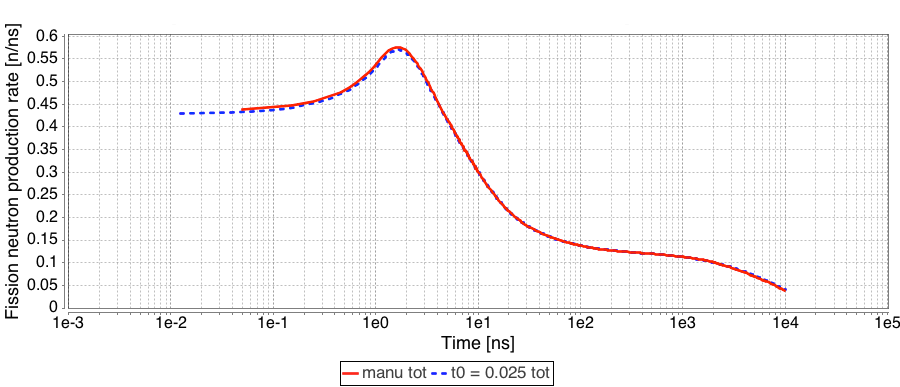 étude de la propagation d’une gerbe de neutrons prompts issue d’un pulse émis au centre du système
Référence
TFM-M
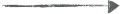 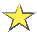 Taux de production de neutrons [ns-1]
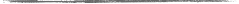 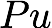 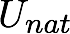 Temps [ns]
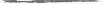 Comportement temporel identique
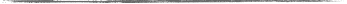 Evolution spatiale (à différents instants)
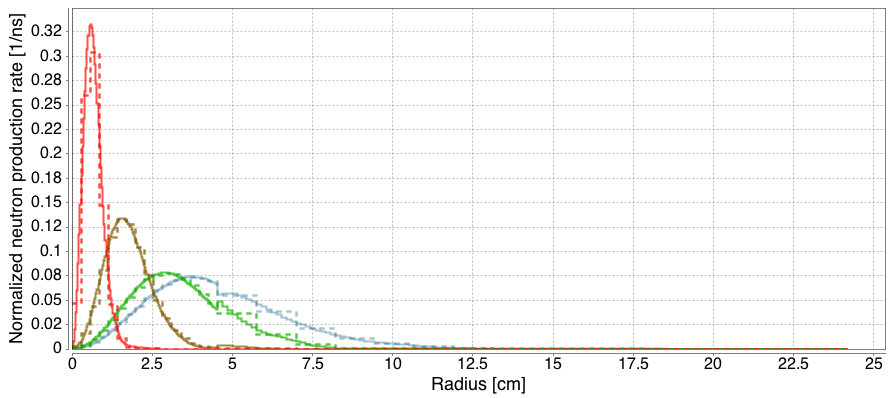 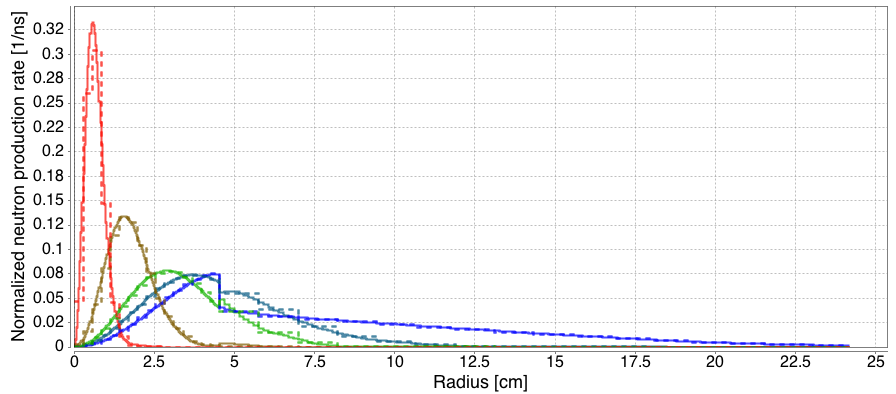 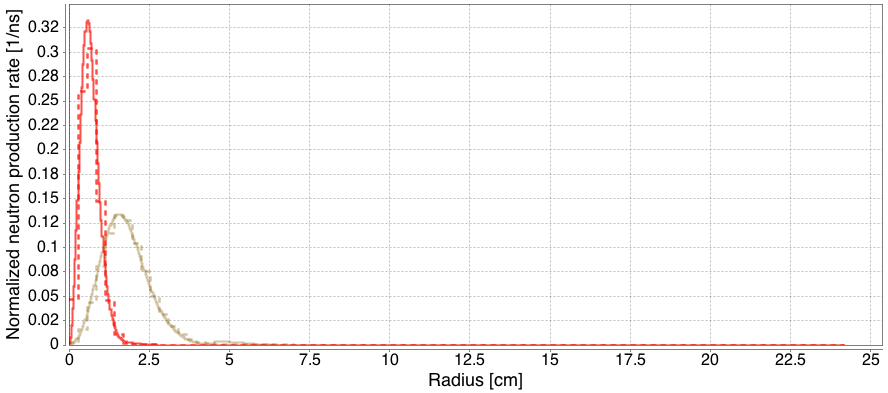 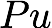 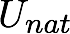 0.4ns
Référence
TFM-M
La gerbe est limitée à la zone du Pu : kp>>1
1ns
Taux de production de neutrons normalisé [ns-1]
2ns
La gerbe est arrivée à l’Unat : kp<<1
3ns
10ns
A l’équilibre, la distribution tend vers son équilibre, kp~0.997
Rayon [cm]
Distribution spatiale en très bon accord
8
Sommaire
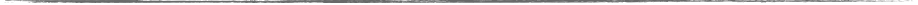 Cadre- Les réacteurs nucléaires- Objectifs de ce travail
Elements de physique- thermohydraulique- neutronique
Considérations neutroniques- Décomposition du flux neutronique- Approche Transient Fission Matrix - Validation : experience Flattop

Application au couplage - MSFR- Interpolation des matrices de fission- Strategie générale du couplage- Etude de transitoires du MSFR
Introduction
Boîte à outils
Développement de modèles neutroniques
Application dans le cadre de couplage à la thermohydraulique
9
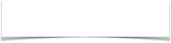 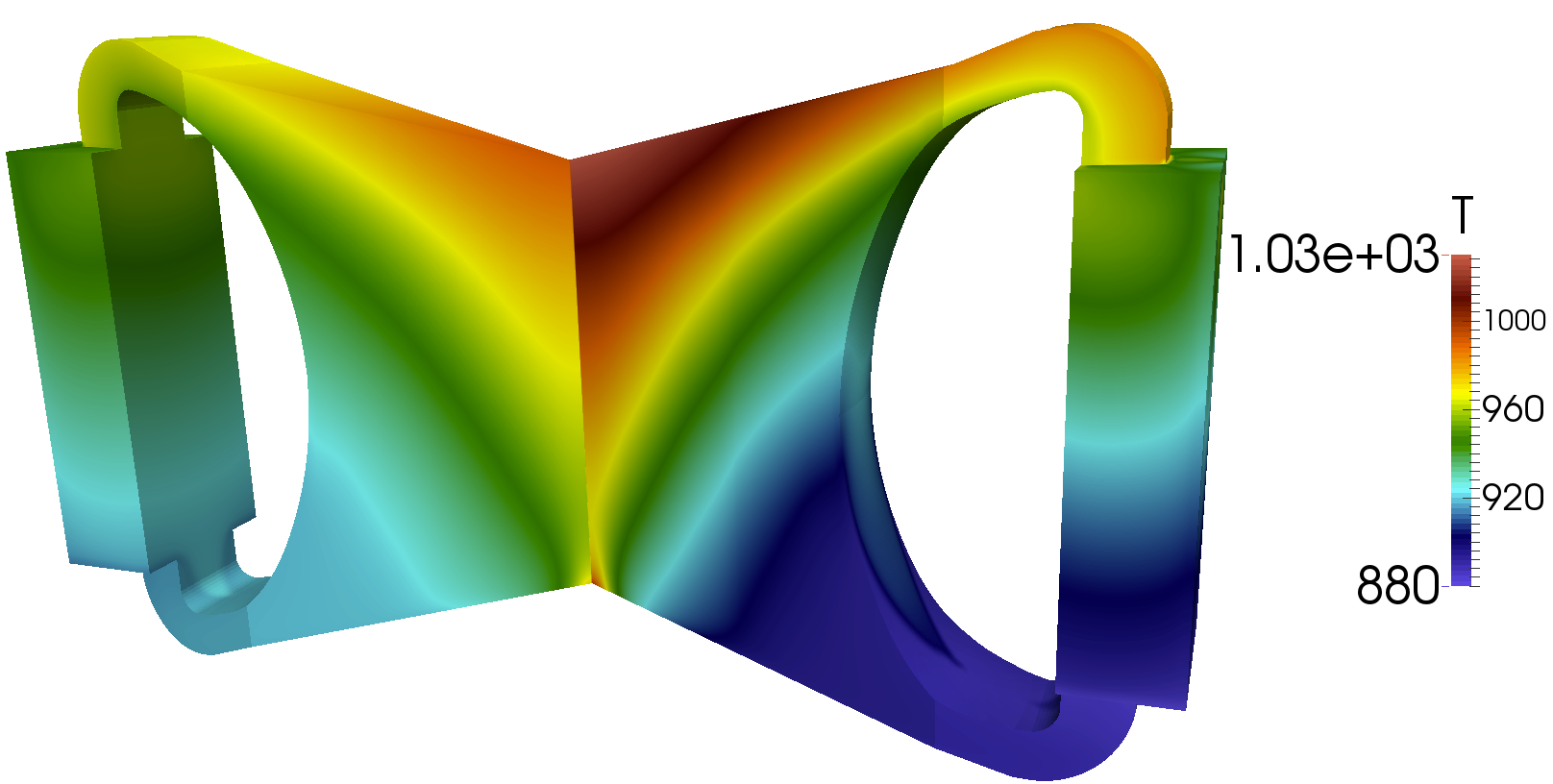 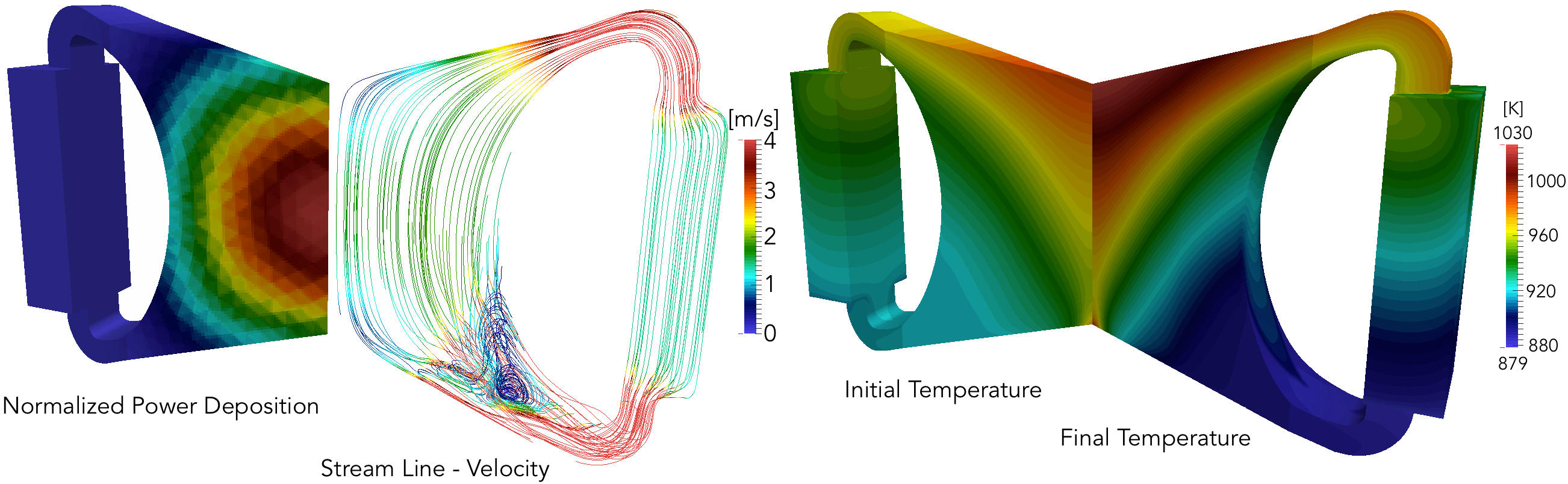 Initial / Final
Application au couplage - MSFR - Interpolation des matrices de fission
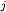 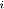 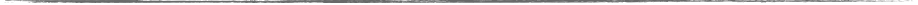 t
One more thing…
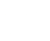 Et pour des calculs de transitoire ?
Durant un calcul couplé, la distribution de température du combustible est amenée à évoluer …
Comment prendre en compte ce phénomène tout en évitant de recalculer les matrices ?
variation avec la densité
variation avec le Doppler (sections efficaces)
Interpolation de matrices :
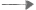 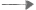 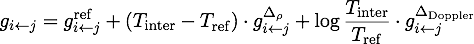 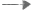 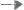 dépendance linéaire
dépendance logarithmique
Quelle température d’interpolation Tinter  utiliser ?
10
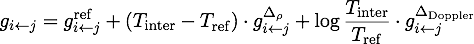 Application au couplage - MSFR - Interpolation des matrices de fission
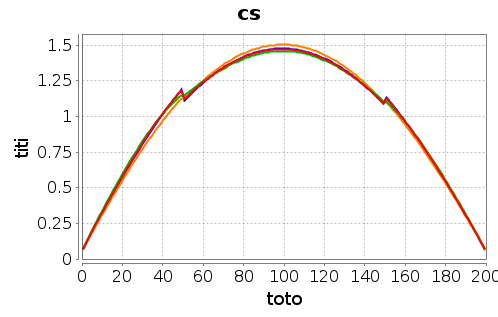 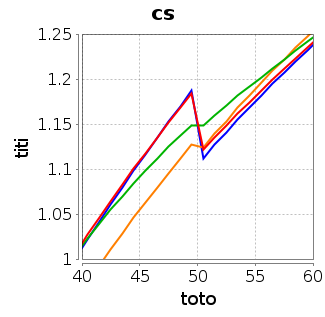 départ
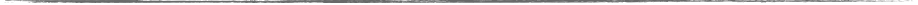 Cas d’étude : réacteur 1D de 200 cm avec le sel combustible du MSFR
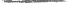 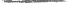 distribution à l’équilibre
interpo-lation
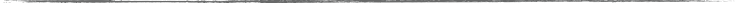 On a accès à deux types d’informations :  la température du départ, et la température de l’arrivée
référence
arrivée
900 K
1200 K
900 K
1200 K
1200 K
1000 K
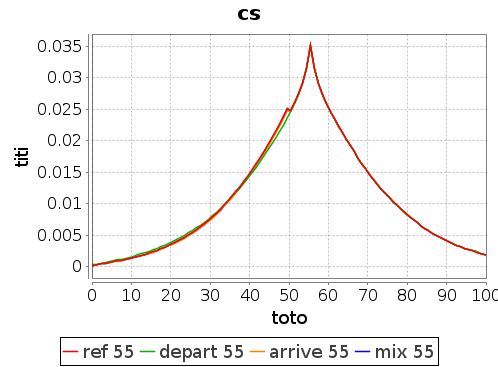 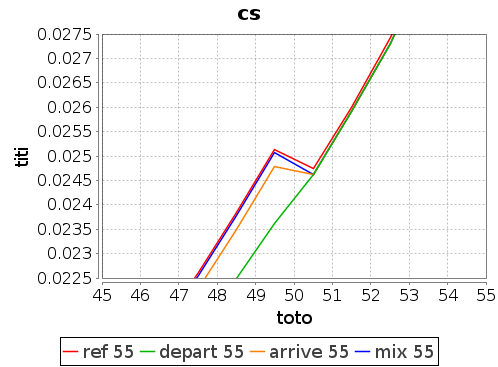 900 K
interpolation : utilise les taux de fission d’"arrivée" normalisées par les absorptions du "départ"
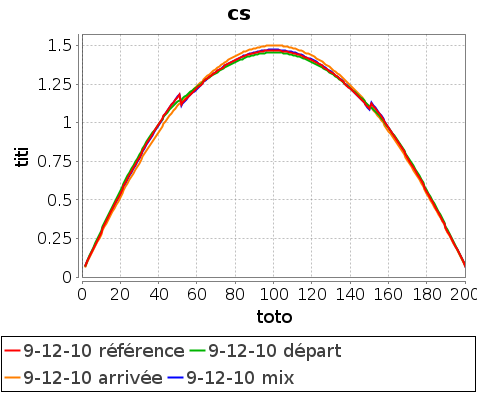 référence 
(ce que l’on veut obtenir)
Position [cm]
Position [cm]
propagation des sources (1ère génération)
interpolation
arrivée
(ne conserve pas le nombre de neutrons)
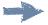 départ
(ne voit pas le changement)
nécessite de calculer la matrice des absorptions !
900 K
1200 K
1200 K
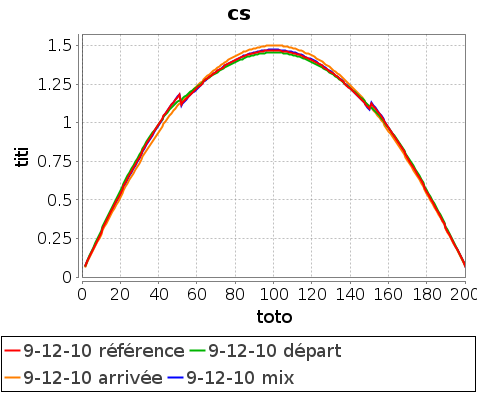 Position [cm]
Position [cm]
il est possible de modéliser une variation de température à la volée
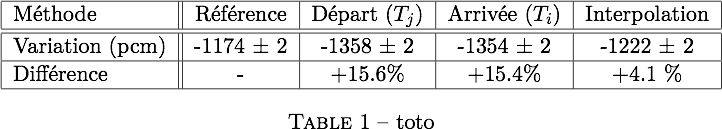 11
l’élu
\begin{table}[h]
\begin{center}
   \begin{tabular}{| l| | c | c | c | c | c|}
     \hline
     Method				& Reference		& Origin	($T_j$)		& Target ($T_i$)			& Mix		\\ \hline \hline
     Variation (pcm)		& -1174 $\pm$ 2	& -1358 $\pm$ 2	& -1354 $\pm$ 2	& -1222 $\pm$ 2		\\ \hline	
     Difference					& -				& +15.6\%			& +15.4\%			& +4.1 \%				\\ 
	\hline
   \end{tabular}
    \caption{toto} \label{titi}
 \end{center}
   \end{table}
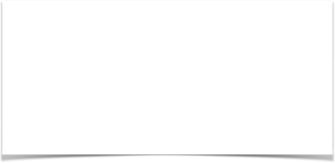 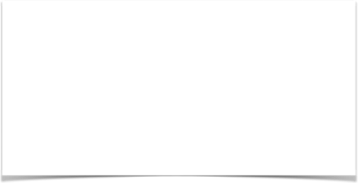 Application au couplage - MSFR - Strategie générale du couplage
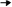 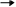 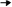 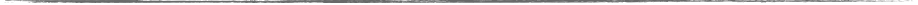 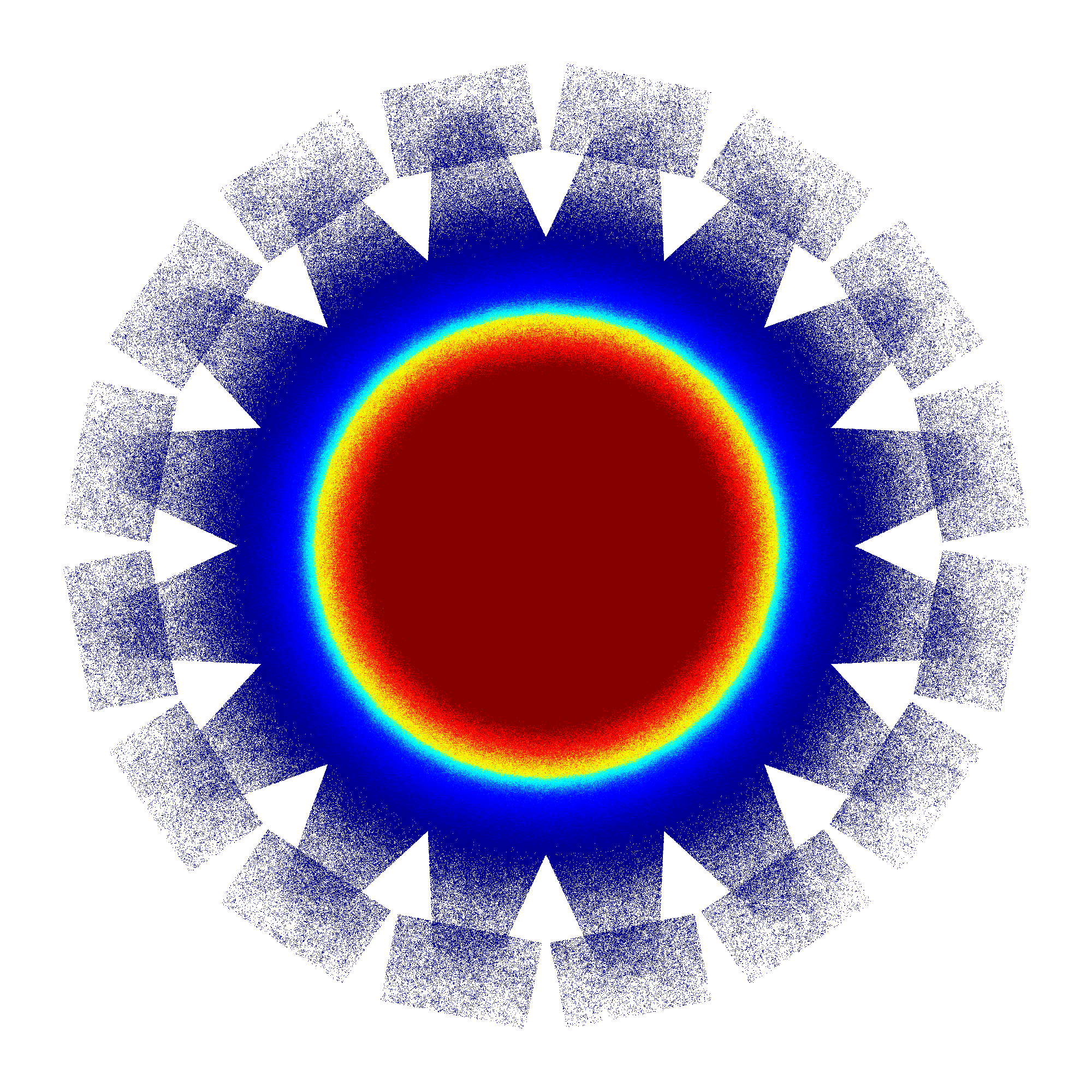 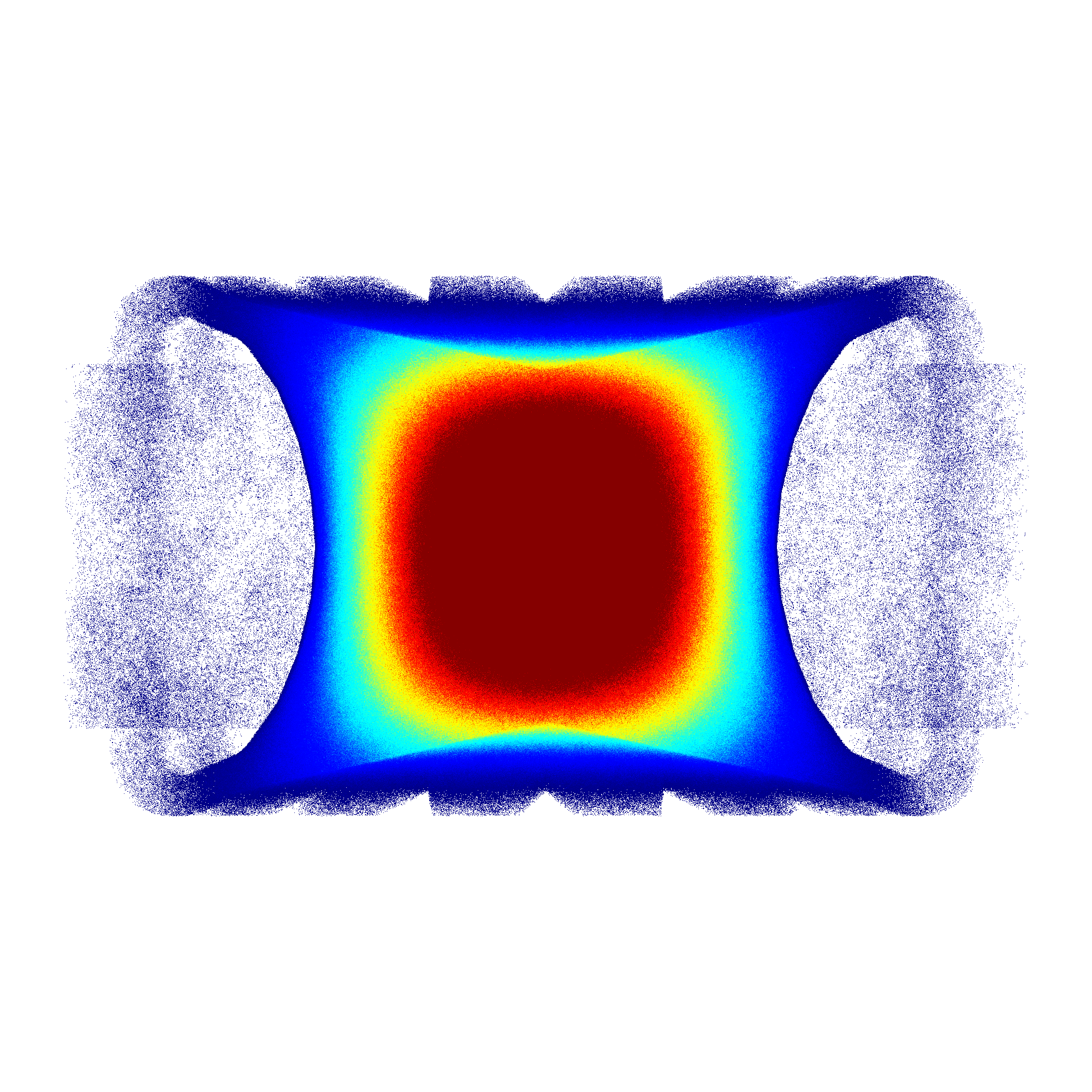 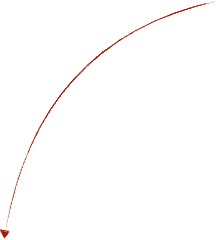 SERPENT
source de chaleur
flottabilité
production de précurseurs
puissance
calcul des matrices
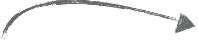 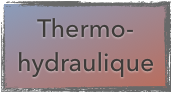 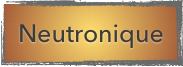 CFD
TFM-S
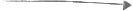 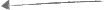 modèle de turbulence
k-ε realizable
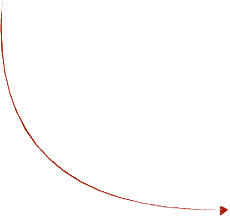 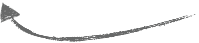 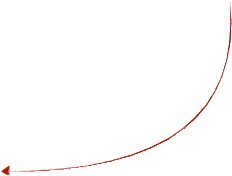 Doppler
densité
source neutrons retardés
température
précurseurs
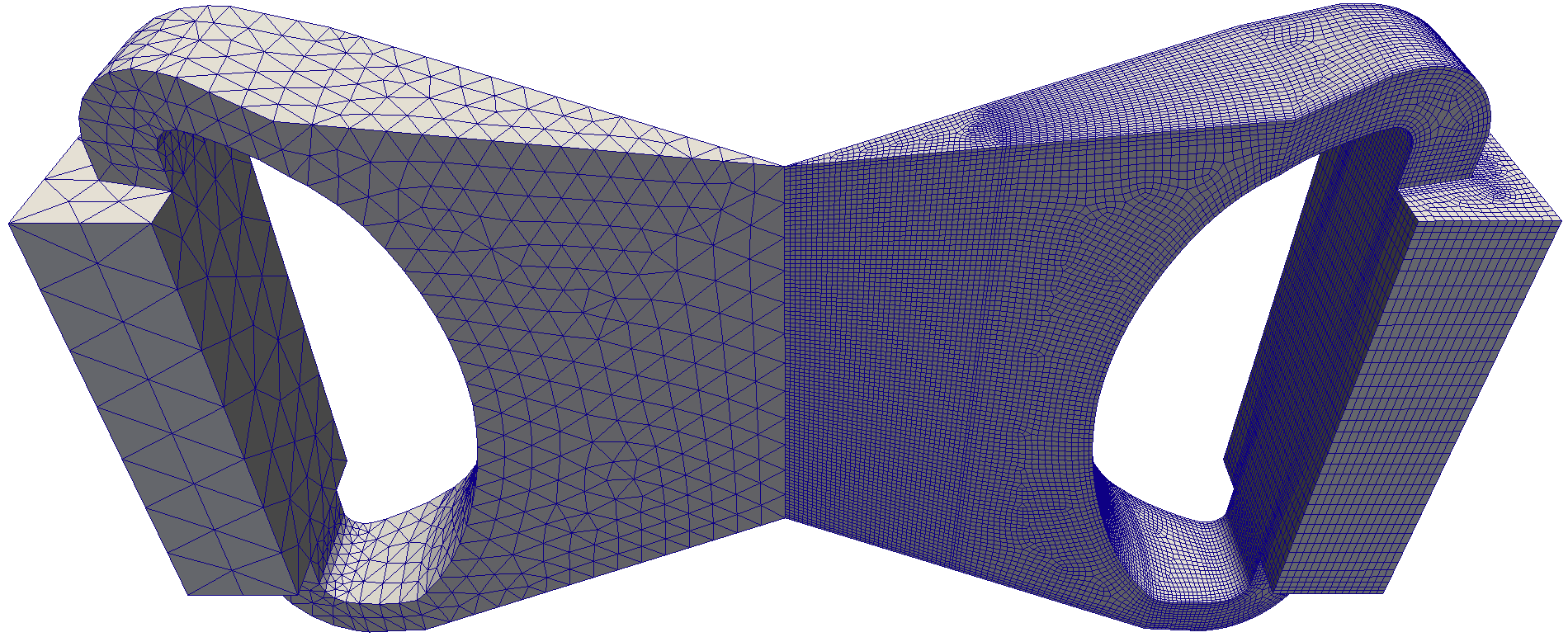 directement implémenté dans
réalisé par
μs
ms
OpenFOAM
12
[A. Laureau et al Coupled neutronics and thermal-hydraulics transient calculations based on a fission matrix approach : application to the Molten Salt Fast Reactor. Joint International Conference M&C+ SNA+ MC 2015, Nashville, USA]
Application au couplage - MSFR - Etude de transitoires du MSFR
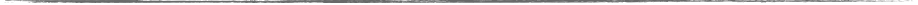 Etape 1 - mise à l’équilibre du réacteur :
Fixe les paramètres connus puissance neutronique, température moyenne, …
Itérations sur les inconnues du problèmedistribution de température, puissance des pompes, …
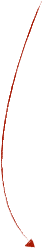 initialise
Etape 2 - étude de transitoires :
Suivi de charge (fonctionnement normal)modification de la puissance extraite via la température du fluide intermédiaire
Sur-refroidissement (incident)modification instantanée du la température du fluide intermédiaire
Insertion de réactivité (incident)augmentation "artificielle" du coefficient de multiplication k
13
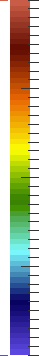 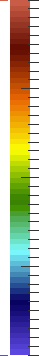 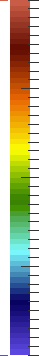 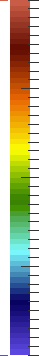 [m-3]
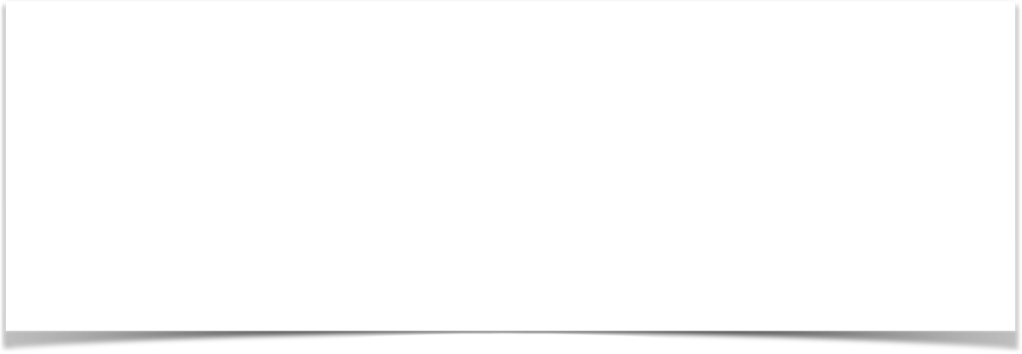 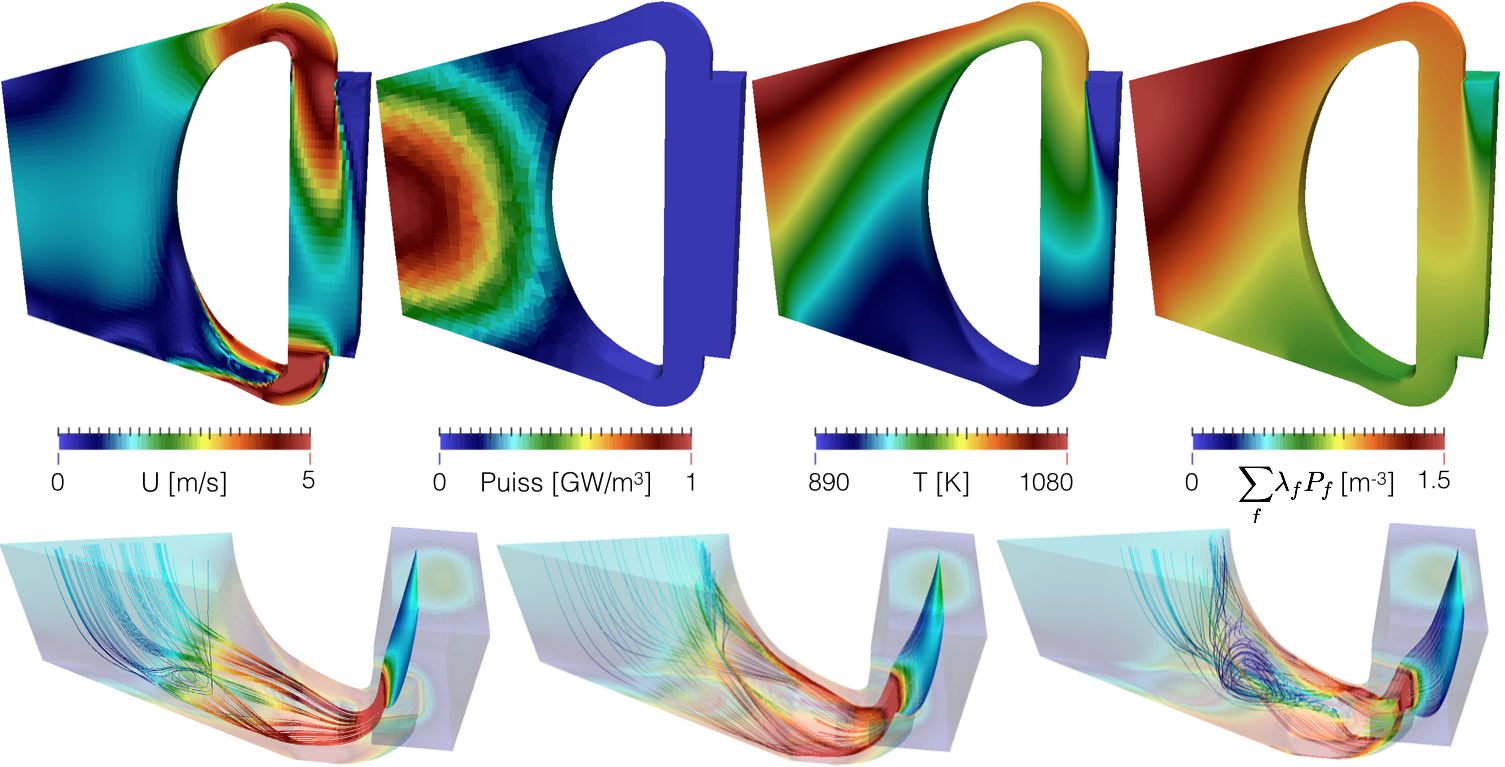 Application au couplage - Etat d’équilibre
0
1.5
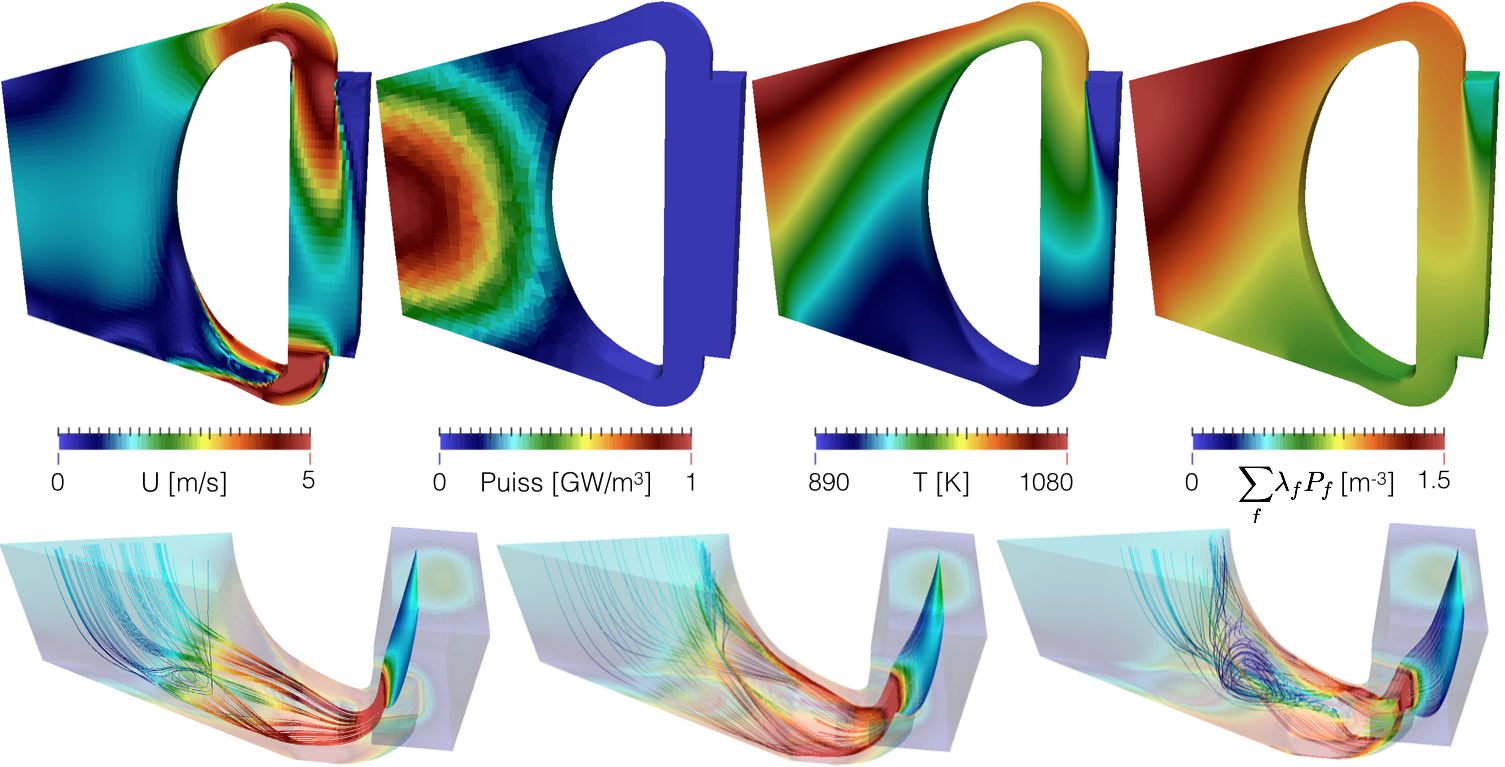 890
0
0
1080
1
5
Tcomb [K]
Puiss [GW/m3]
Vitesse [m/s]
Etape 2 - étude de transitoires :
Suivi de charge (fonctionnement normal)modification de la puissance extraite via la température du fluide intermédiaire
Sur-refroidissement (accident)modification instantanée du la température du fluide intermédiaire
Insertion de réactivité (accident)augmentation "artificielle" du coefficient de multiplication k
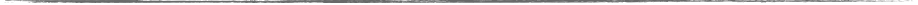 Etape 1 - mise à l’équilibre du réacteur :
Fixe les paramètres connus puissance neutronique (ici 3 GWth), température moyenne (ici 973 K), temps de circulation (ici 4 s)…
Itérations sur les inconnues du problèmedistribution de température, puissance des pompes, …
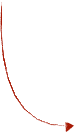 Etape 2 - étude de transitoires :
Suivi de charge (fonctionnement normal)modification de la puissance extraite via la température du fluide intermédiaire
Sur-refroidissement (accident)modification instantanée de la température du fluide intermédiaire
Insertion de réactivité (accident)augmentation "artificielle" du coefficient de multiplication k
initialise
14